58. El Señor Resucitó
1. El Señor resucitó, ¡Aleluya!
Muerte y tumba ya venció; ¡Aleluya!
Su poder y su virtud ¡Aleluya!
Cautivó la esclavitud. ¡Aleluya!

2. El que al polvo se humilló, ¡Aleluya!
Vencedor se levantó; ¡Aleluya!
Y cantamos en verdad ¡Aleluya!
Su gloriosa majestad. ¡Aleluya!
3. El que a muerte se entregó, ¡Aleluya!
El que así nos redimió; ¡Aleluya!
Hoy en gloria celestial ¡Aleluya!
Reina en vida triunfal. ¡Aleluya!

4. Cristo nuestro Salvador, ¡Aleluya!
De la muerte vencedor; ¡Aleluya!
Pronto vamos sin cesar ¡Aleluya!
Tus loores a cantar. ¡Aleluya!
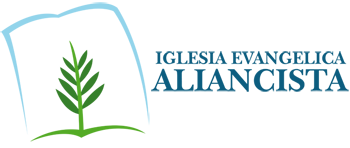